Universal Applications
The Ask
One contact at the state level to receive all incomplete/inaccurate universal applications
Expected Outcomes?
Please come off mute or drop a line in the chat 
	to tell us what you would like to see achieved through 
	sending universal applications/information
 	to a central state level contact?
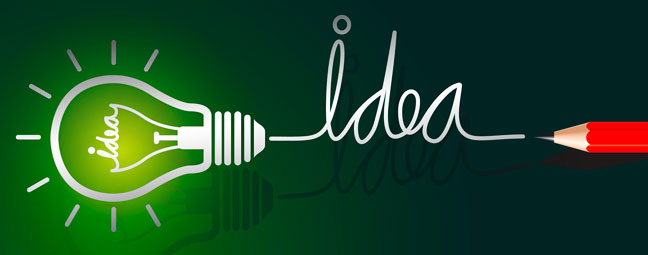 Introducing Shannon Stokes!
Planning & Performance Coordinator
		Field Operations

	 		shannon.stokes@dhs.ga.gov 	
		478.319.6880

		“Collaboration allows us to know more 
		than we are capable of knowing 
		by ourselves.”—Paul Solarz
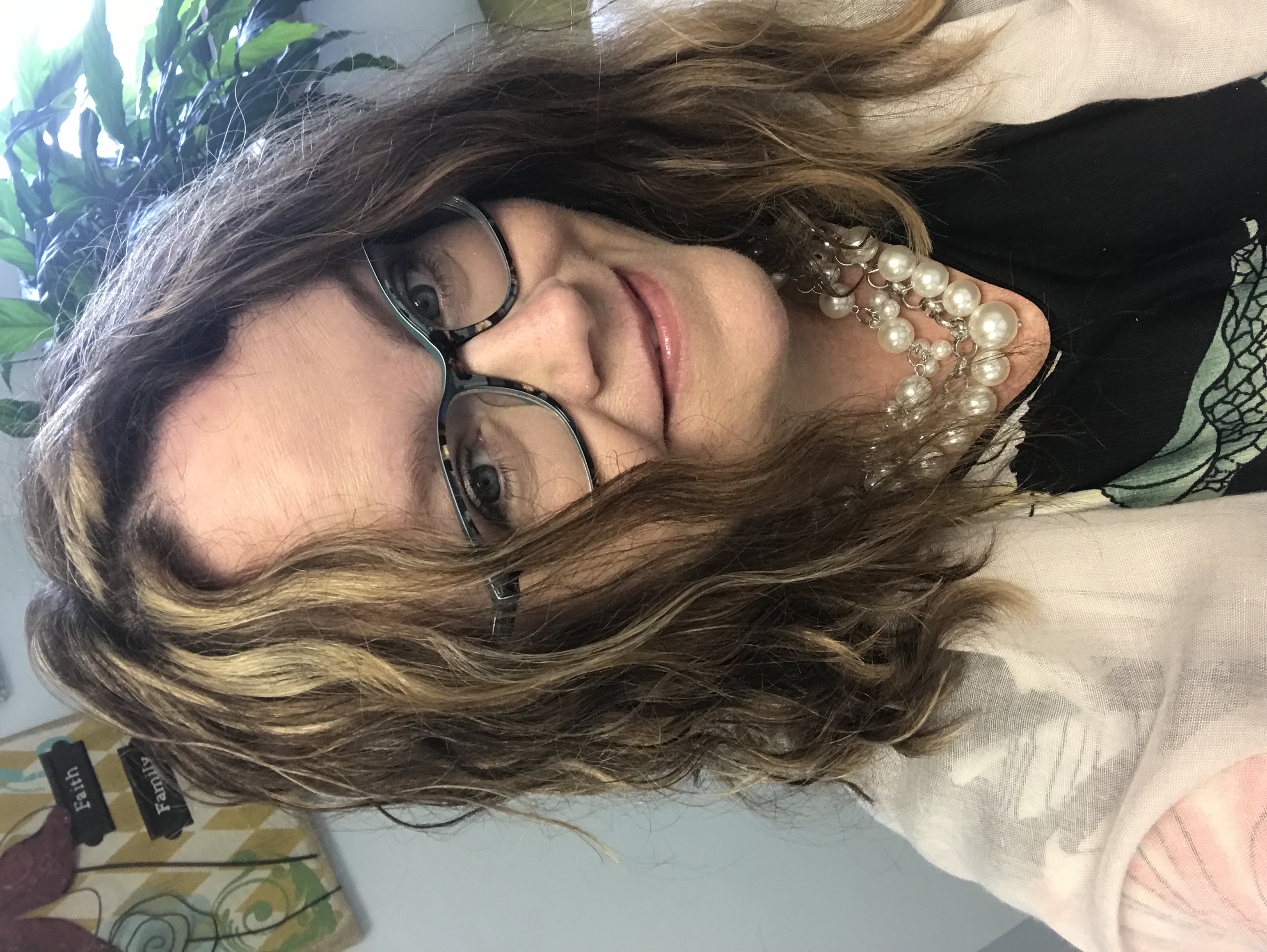 Next Steps
Exploring venues for submission of information (i.e. communication mailbox address) 
Share trends regularly during provider meetings
Utilize trends/issues to develop ongoing collaborative live learnings
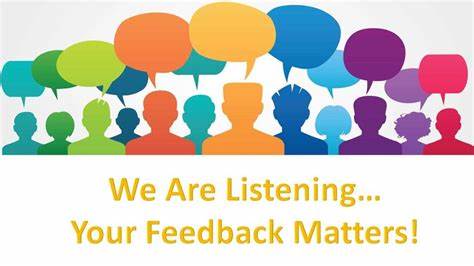 When children cannot remain safely with their parents, DFCS recognizes that children thrive best in kinship care and through its Kinship Continuum prioritizes placement with kinship caregivers as the preferred and best option for children. 


DFCS’s Kinship Continuum includes voluntary kinship arrangements to prevent children from entering foster care, and kinship foster care placements when children must enter foster care. DFCS makes diligent efforts to identify and locate relatives or committed individuals who has a significant relationship with the child who can safely care for them while parents receive treatment and services.
Kinship Continuum Policy – September 2020
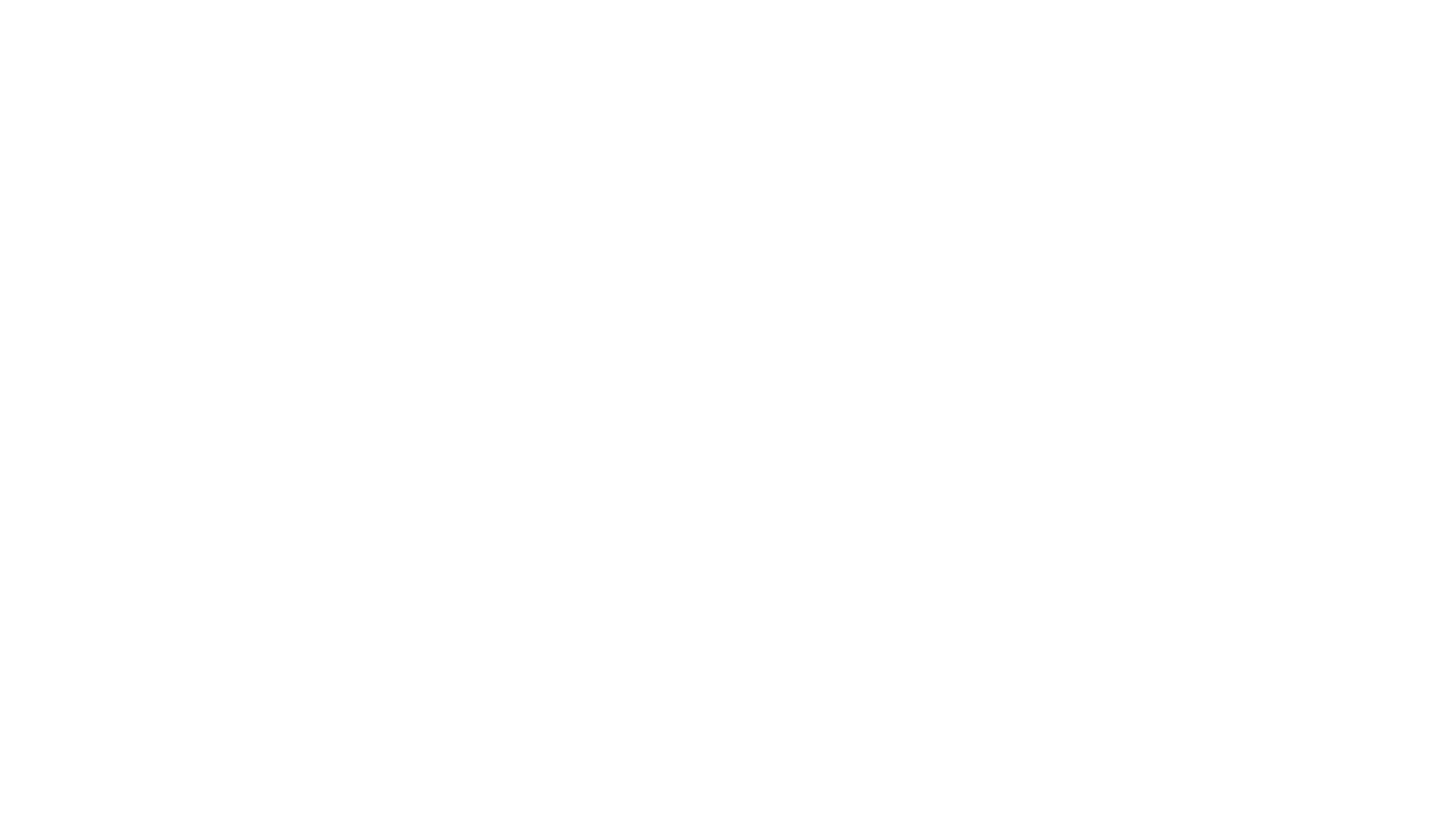 First Steps
Contact the prospective kinship caregiver:
 Confirm their willingness to care for the child(ren); 
 Discuss the requirements of being a kinship caregiver for a child in foster care; 
 If an abbreviated Kinship Assessment is being completed, explain a Kinship Assessment is required to be completed within 30 days of the placement;
 Explain for the kinship caregiver to continue as a placement resource for the child, he/she must be approved as a foster parent within 120 days from the date of the placement.
Conduct safety screenings on any prospective kinship caregiver(s) and all adults residing in the home. 
A check of the NCIC database utilizing electronic fingerprinting (Live Scan) on any prospective kinship caregiver and all adults residing in the home. NOTE: An emergency NCIC name-based criminal record check (CRC) can be utilized for the immediate placement. However, the individual(s) whose criminal records history was requested must be fingerprinted within five business days. 
A home visit and face-to-face interview of each kinship caregiver and household members. 
Assess the kinship caregiver’s physical home environment to determine if it is safe and appropriate to meet the needs of each child. e. 
Complete the Kinship Assessment within 30 calendar days of the immediate foster care placement with the kinship caregiver.
Abbreviated Kinship Assessment to facilitate an immediate foster care    placement:
Engage the kinship caregiver(s) within 72 hours of the child being placed in the kinship caregiver’s home. 
Conduct a Kinship Caregiver Needs Assessment within 72 hours of the foster care kinship placement, to identify what services and supports would be needed to strengthen the out-of-home arrangement. 
Initiate individualized services to address identified needs 
Provide the Kinship Pathways (full disclosure) within ten calendar days of the foster care kinship placement 
Engage the kinship caregiver(s) bi-weekly (face-to-face or telephone)
Refer the kinship caregiver to a Resource Development SSCM within 30 days of contact to initiate the kinship caregivers’ transition to kinship foster parents
The Regional Kinship Coordinator
Kinship Waivers
Enhanced Relative Rate (ERR) Support
ERR Key Requirements
The child is a citizen or legal permanent resident of the United States (U.S.); EXCEPTION: If the child is undocumented, the caregiver must be a citizen or legal permanent resident of the U.S. 
The kinship caregiver meets the TANF specified degree of relationship
 There is an approved Kinship Assessment or abbreviated Kinship Assessment.  NOTE: If the placement is made subject to an approved abbreviated Kinship Assessment or Kinship Assessment, foster home approval must be completed within 120 days from the date of the placement. 
An Enhanced Relative Rate Application or Agreement has been completed and signed by the caregiver and approved by the County Director/Designee.
#YesWeKin
Remember that these are only highlights.  Please review the full policy at odis.dhs.ga.gov
Kinship: Chapter 22